HOUSING COOPERATIVE MODELS
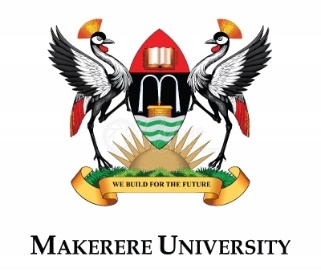 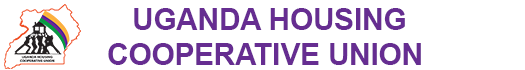 Shuaib Lwasa, Teddy Kisembo
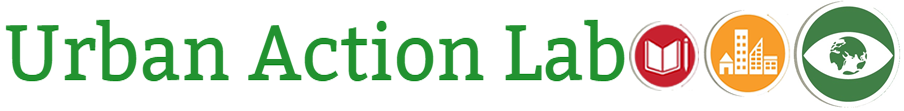 SUMMARY
HOUSING CO-OPERATIVES AS A STRATEGY FOR AFFORDABLE HOUSING
HOUSING CO-OPERATIVE TYPES
Access to adequate, affordable and quality housing is a fundamental aspect of a man’s needs given the access to safe and adequate shelter basic service is essential to a person’s physical, psychological, social and economic well-being. Affordable housing is crucial to maintaining an adequate labor force and also creates opportunities for people to be productive and contribute to their society.

Affordability of housing refers to a wide spectrum of housing types, including homeless shelters and transition housing, subsidized social housing for people with special needs, and various housing types that low- and middle-income households can rent and or purchase (Litman, 2016).

The government of Uganda through various policies and strategies is trying to enable self provisioning of housing for all people. The private sector plays an important role in providing housing to the people by exploring viable housing markets in the country. However, access by low-income earners to housing has become difficult simply because they cannot afford. Recognizing the inability of the low-income earners to have access to housing, the co-operative society has actively been involved in the provision of housing for their members through the housing cooperatives which is a pragmatic and cost-effective means of increasing homeownership.
Market rate cooperative which sells shares at a full market value in the original sale and permits future unit sales at market value. Much like conventional real estate, a unit’s sale price is determined by the market, allowing for potential accumulation (or loss) of equity by the members.

A limited equity cooperative; the cooperative owns all the land, houses and common areas. This type of cooperative is designed to maintain long-term housing affordability. While most public sector programs have limited timelines after which affordability disappears a limited equity cooperative can continue offering benefits forever. 

A limited housing cooperative; members collectively buy land and build houses for all the members. Once that cooperative goal is achieved, the title is transferred to individual members and the cooperative is dissolved, individual members can do whatever they want with their assets.

A multiple-mortgage housing cooperative; each member has a separate mortgage. The cooperative does not dissolve after all the houses have been completed, though each member can sell his/her own housing unit on the open market. 

Mutual housing association is a non-profit corporation set up to develop, own, and operate housing. It continues to operate as a cooperative even when the primary goal of providing affordable housing to members has been attained
This brief  is to assist community leaders in choosing, planning and organizing co-operatives housing developments and decide on the housing co-operative type as well as what management model best fits the Uganda Housing Co-operative Union. It does not specify a best co-operative and management model, but a source of information to guide a careful evaluation the desired cooperative type based on history, needs and priorities. Such a decision would have to be informed by the cooperative’s financial resource base, the management options available in the area and the strengths and weakness of the cooperative membership. Housing cooperatives are a means to hold real estate in communities of people who share a common interest.
BENEFITS OF HOUSING CO-OPERATIVES
INTRODUCTION
Housing cooperatives offer tangible benefits to it members, which include access to affordable housing, flexibility, financial and social returns and stability. Housing cooperatives also often have a ripple effect on a community and leverage broader community benefits such as an enhanced level of trust among neighbors, and increased civic participation. All these benefits translate into the development of an economically stronger and more socially engaged community.  

Housing cooperative provides an affordable homeownership opportunity for people at all income levels. Buying a share in a co-op is usually less expensive than purchasing a single-family home. In addition, because no actual real estate is changing hands in a housing cooperative purchase, title work and other closing costs are typically much lower with housing cooperatives. 

Because the housing cooperative is owned by the residents, it operates at minimal cost cutting out third party and profit motive. Members have no reason to substantially increase monthly charges unless taxes or actual operating costs increase. The operating budget covers only what is required to manage and maintain the cooperative (including reserves for maintenance and long-term improvements), significantly reducing costs to residents. In addition, because housing cooperative members control the budget, they can affect cost savings through higher levels of self-management.

Cooperatives are a great option for adaptive reuse of old schools, nursing homes and factories. Any population can take advantage of the co-operative model, including seniors, students, families, artists, recent immigrants, or anyone interested in a community-based approach to living. Cooperatives can serve any population. However, cooperatives are particularly well suited to groups who possess some shared affinity. The affinity may relate to age, cultural background, artistic expression, geographic location, professional affiliation, or academic endeavor. 

Cooperative housing can be employed as a model for providing affordable housing with a community spirit, or element of mutual support. 

Housing cooperative can be engines for affordable housing since they focus on helping people who face difficulties in accessing housing. They target household with low income or household with moderate income. In this case, housing cooperatives offer households with low or moderate incomes not only a significant improvement in their quality of life but also a supportive environment, favorable to their growth as individuals, as families and as members of society. Affordable housing is an important social asset, which contributes to the fight against poverty with efforts to increase social integration and also improve public health.
Uganda recognizes at least three important cross-cutting issues relevant to the housing sector. These are the environment, gender and vulnerable groups. Approximately 40 percent of the country’s urban residents live in Kampala and the  city’s population is projected to increase from 1.7 million in 2010 to 2.4 million in 2020, representing an increase of 800,000 residents(UBOS, 2016). This would represent an average annual increase of at least 18,000 households to 2020, suggesting that a similar number of additional housing units would be required annually, excluding the replacement of substandard or obsolete stock, or any attempt to reduce overcrowding.

Development costs are high due to high costs of land (especially in urban areas) and expensive imported building materials (Irumba, 2015). Due to high building costs, rental charges for apartments and other formal housing are often high, and unaffordable by the majority of the urban population. 

As community leaders seek solutions to the affordable housing crisis, people continue to make difficult choices about where to live. Housing cooperatives offers an affordable housing solution, although housing cooperatives have been around since the mid-19th century, it is not fully understood how the housing cooperatives work let alone the various models of housing cooperatives. Homes built through housing cooperatives come in different types, sizes, from high-rises to townhomes, from small multi-family buildings to clusters of single-family homes. Housing cooperatives render people with opportunities to address shelter needs by helping people with limited income to be in a position to own a house and have secure tenure
WHAT TO CONSIDER AS A COOPERATIVE’S CHOICE
There are certain things that should be looked at when choosing a housing cooperative type these can be but not limited to:

A sense of community that is a housing cooperative purposefully works to foster community through group activities and common space living.

A housing cooperative that understands the implications of tenure and equity this helps with continuity of the co-operative. 

Co-operatives are called not for profit housing. This means they are to provide quality housing for the people who live in them and not profits for an investor.

One that reduces dependence and gives people a stake in where they live by giving its members an opportunity to develop new skills and use the skills usefully.
References
Contact Information
Hashemi, A., & Cruickshank, H. (2008). Delivering Sustainable Low-income Housing in Uganda, Challenges and Opportunities.
Irumba, R. (2015). Modeling of Construction Safety Performance and Housing Markets in Kampala City , Uganda. KTH Royal Institute of Technology.
Kabuga, C. (2016). THE HOUSING COOPERATIVE APPROACH IN THE QUEST FOR DECENT AND AFFORDABLE HOUSING FOR LOW INCOME EARNERS.
Litman, T. (2016). Evaluating Affordable Housing Development Strategies.
Magezi, S. A. K. (2011). Climate Change and Sustainable Housing in Uganda. Climate Change and Sustainable Urban Development in Africa and Asia,. http://doi.org/10.1007/978-90-481-9867-2
Priemus, H. (2005). How to make housing sustainable? The Dutch experience. Environment and Planning B: Planning and Design, 32(1), 5–19. http://doi.org/10.1068/b3050
Schwartz, H. (2009). Cooperative housing for an ageing Australia.
Shaw, J., Weiman, K., & Reagan, D. (2007). Choosing management for your co-op.
Tajudeen, A., & Basirat, M.-A. (2017). Constraints of affordable housing through cooperative societies in tertiary institutions in Lagos State, Nigeria. Journal of Geography and Regional Planning, 10(3), 39–46. http://doi.org/10.5897/JGRP2016.0599
Thodes, E. (2014). Integrated affordable housing models ideas towards affordability. Getting to Yes - Multidisciplinary Studio.
UBOS. (2016). The National Population and Housing Census 2014 – Main Report, Kampala, Uganda. Retrieved from www.ubos.org.
UN-Habitat. (2010). Uganda Urban Housing Sector Profile. Retrieved from http://www.unhabitat.org
Walker, K., Lund, M., Larson, K., & Guettler, T. (2004). Cooperative Housing Development Toolbox: A Guide for Successful Community Development. Minneapolis. Retrieved from http://www.uwcc.wisc.edu/pdf/Cooperative_housing_Communitydev.pdf
Winston, N., & Pareja Eastaway, M. (2008). Sustainable housing in the urban context: International sustainable development indicator sets and housing. Social Indicators Research, 87(2), 211–221. http://doi.org/10.1007/s11205-007-9165-8
Acknowledgements
Shuaib Lwasa, Teddy Kisembo 
Urban Action Lab Makerere University
Email: Shuaiblwasa@gmail.com
Website: www.ual.mak.ac.ug
Phone: +256772461727
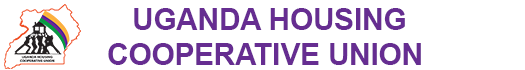